N E G A R A
DEFINISI
Negara merupakan integrasi dari kekuasaan politik, ia adalah organisasi pokok dari kekuasaan politik. 

Negara adalah agency (alat) dari masyarakat yang mempunyai kekuasaan untuk mengatur hubungan-hubungan manusia dalam masyarakat dan menertibkan gejala-gejala kekuasaan dalam masyarakat.
Negara adalah organisasi yang dalam suatu wilayah dapat memaksakan kekuasaannya secara sah terhadap semua golongan kekuasaan lainnya dan yang dapat menetapkan tujuan-tujuan dari kehidupan bersama itu. 

Negara menetapkan cara-cara dan batas-batas sampai dimana kekuasaan dapat digunakan dalam kehidupan bersama itu baik oleh individu dan golongan atau asosiasi, maupun oleh negara sendiri.
PENDAPAT  AHLI
Roger H. Soltau : “Negara adalah alat (agency) atau wewenang (authority) yang mengatur atau mengendalikan persoalan-persoalan bersama, atas nama masyarakat”.

Robert M. Maclver : “Negara adalah asosiasi yang menyelenggarakan penertiban didalam suatu masyarakat dalam suatu wilayah dengan berdasarkan sistem hukum yang diselenggarakan oleh suatu pemerintah yang untuk maksud tersebut diberi kekuasaan memaksa”.
Harold J. Laski : “Negara adalah suatu masyarakat yang diintegrasikan Karena mempunyai wewenang yang bersifat memaksa dan yang secara sah lebih agung daripada individu atau kelompok yang merupakan bagian dari masyarakat itu. 

Max weber : “Negara adalah suatu masyarakat yang mempunyai monopoli dalam penggunaan kekerasan fisik secara sah dalam suatu wilayah”.
WILAYAH
Setiap negara menduduki tempat tertentu dimuka bumi dan mempunyai perbatasan tertentu. Kekuasaan negara mencakup seluruh wilayah, tidak hanya tanah, tetapi laut disekelilingnya dan angkasa diatasnya.
Wilayah Perbatasan
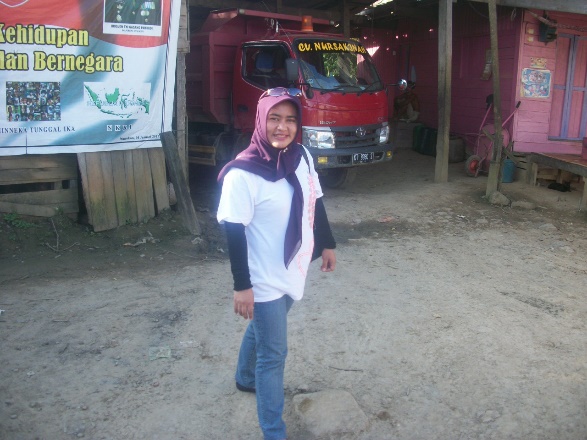 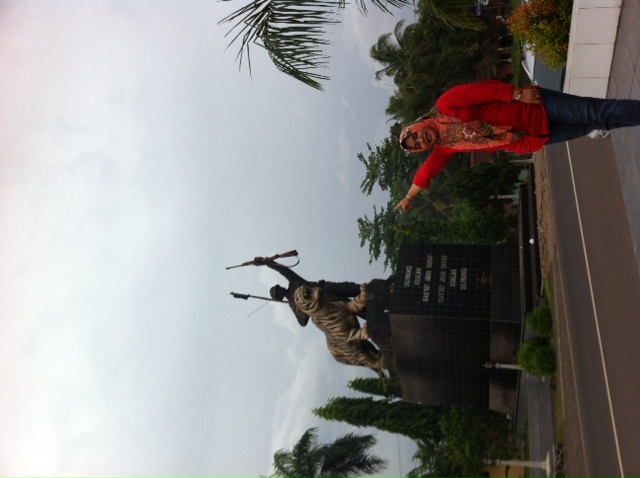 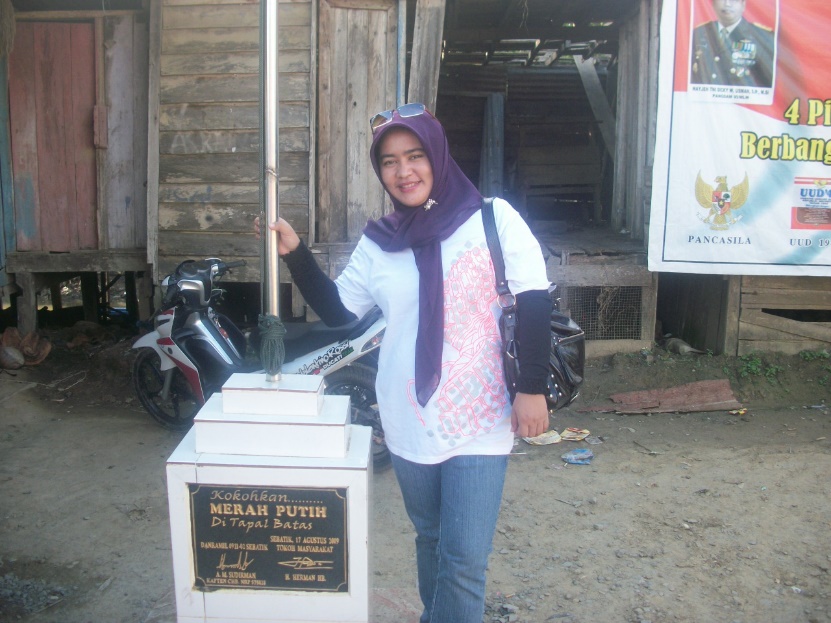 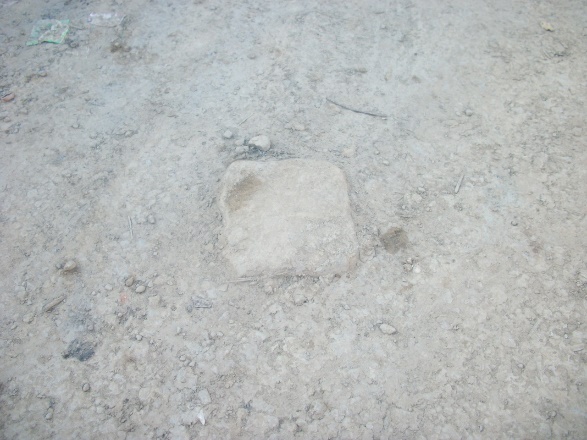 PETA WILAYAH KEDAULATAN RI
STATUS  13 DESEMBER 1957 - 17 FEBRUARI 1969
DASAR HUKUM : DEKLARASI  JUANDA 1957, UU NO. 4 PRP 1960
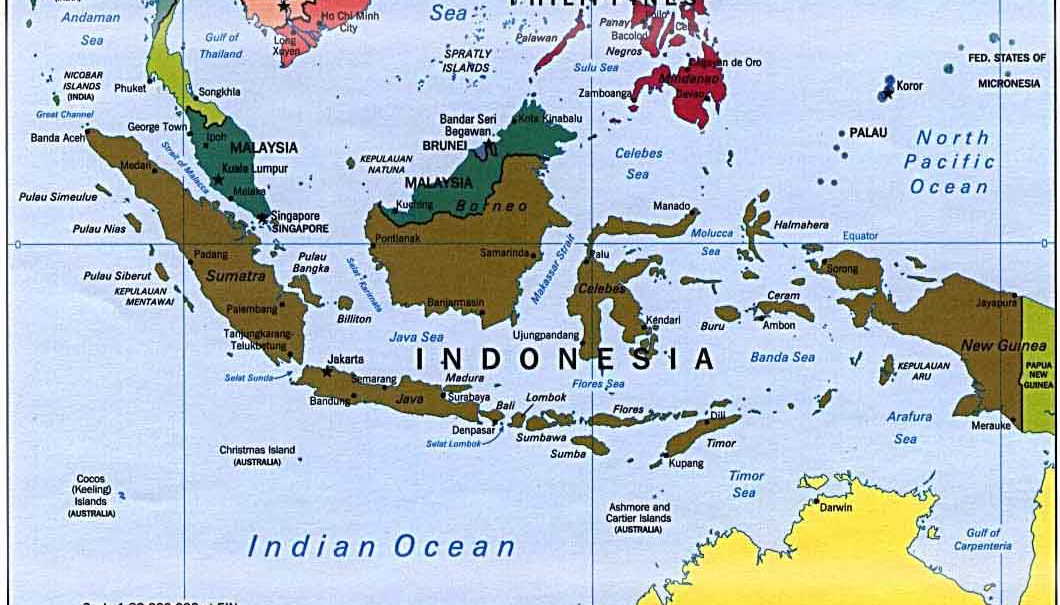 U
Km
0     250     500
12 MIL
DARATAN NUSANTARA
PERAIRAN NUSANTARA
LAUTAN TERITORIAL
PENDUDUK
Setiap negara mempunyai penduduk, dan kekuasaan negara menjangkau semua penduduk didalam wilayahnya. Dalam mempelajari soal penduduk ini, maka perlu diperhatikan faktor-faktor seperti kepadatan penduduk, tingkat pembangunan, tingkat kecerdasan, homogenitas dan masalah nasionalisme.
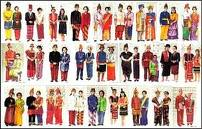 PEMERINTAHAN
Setiap negara mempunyai suatu organisasi yang berwenang untuk merumuskan dan melaksanakan keputusan-keputusan yang mengikat bagi seluruh penduduk didalam wilayahnya. Kekuasaan pemerintah biasanya dibagi atas kekuasaan legislatif, eksekutif dan yudikatif.
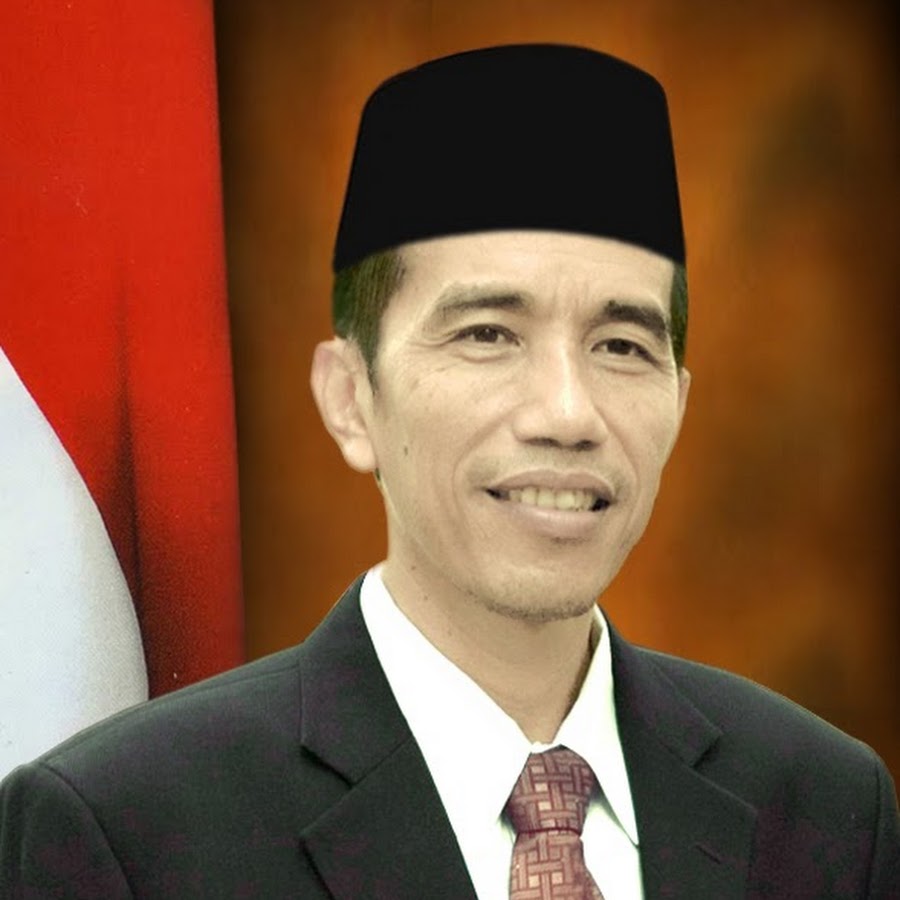 KEDAULATAN
Kekuasaan yang tertinggi untuk membuat undang-undang yang melaksanakannya dengan semua cara termasuk paksaan yang tersedia. Kedaulatan merupakan suatu konsep yuridis, dan konsep kedaulatan ini tidak selalu sama dengan komposisi dan letak dari kekuasaan politik.
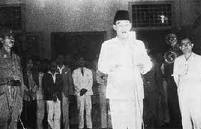 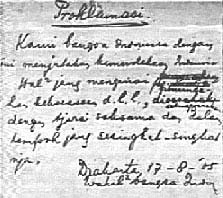 TEORI  PEMBENTUKKAN  NEGARA
Teori Ketuhanan

Teori Perjanjian

Teori Kontrak Sosial
BENTUK  NEGARA
Negara Kesatuan

Negara Serikat (Federasi)

Konfederasi
TUGAS  NEGARA
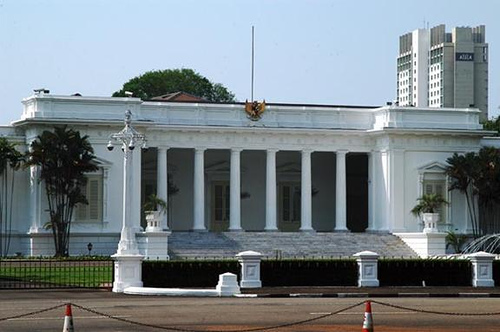 mengendalikan dan mengatur gejala-gejala kekuasaan yang asosial, yakni yang bertentangan satu sama lain, supaya tidak menjadi antagonisme yang membahayakan.
mengorganisir dan mengintegrasikan kegiatan manusia dan golongan-golongan kearah tercapainya tujuan-tujuan dari masyarakat seluruhnya. Negara menentukan bagaimana kegiatan asosiasi-asosiasi kemasyarakatan disesuaikan satu sama lain dan diarahkan kepada tujuan nasional.
SIFAT-SIFAT  NEGARA
Sifat memaksa. Agar peraturan perundang-undangan ditaati dan dengan demikian penertiban dalam masyarakat tercapai serta timbulnya anarki dicegah, maka negara memiliki sifat memaksa, dalam arti mempunyai kekuasaan untuk memakai kekerasan fisik secara legal. Sarana untuk itu adalah polisi, tentara, dsb.
Sifat monopoli. Negara mempunyai monopoli dalam menetapkan tujuan bersama dari masyarakat  dalam rangka ini negara dapat menyatakan bahwa suatu aliran kepercayaan atau aliran politik tertentu dilarang hidup dan disebarluaskan, oleh karena dianggap bertentangan dengan tujuan masyarakat.

Sifat mencakup semua. Semua peraturan perundang-undangan (misalnya keharusan membayar pajak) berlaku untuk semua orang tanpa terkecuali.
TUJUAN  NEGARA
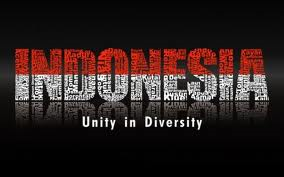 Tujuan negara adalah menciptakan kebahagiaan bagi rakyatnya. Menurut Roger H. Soltau tujuan negara ialah memungkinkan rakyatnya berkembang serta mengelanggarakan daya ciptanya sebebas mungkin. Menurut Harold J. Laski menciptakan keadaan dimana rakyatnya dapat mencapai terkabulnya keinginan-keinginan secara maksimal.
FUNGSI  NEGARA
Melaksanakan penertiban (law & order).
Mengusahakan kesejahteraan dan kemakmuran rakyatnya.
Pertahanan 
Menegakkan keadilan
SEKIAN & TERIMA  KASIH
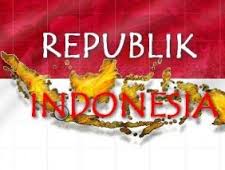